Effectiveness of Interactive Web-Native Content vs. Online Textbooks
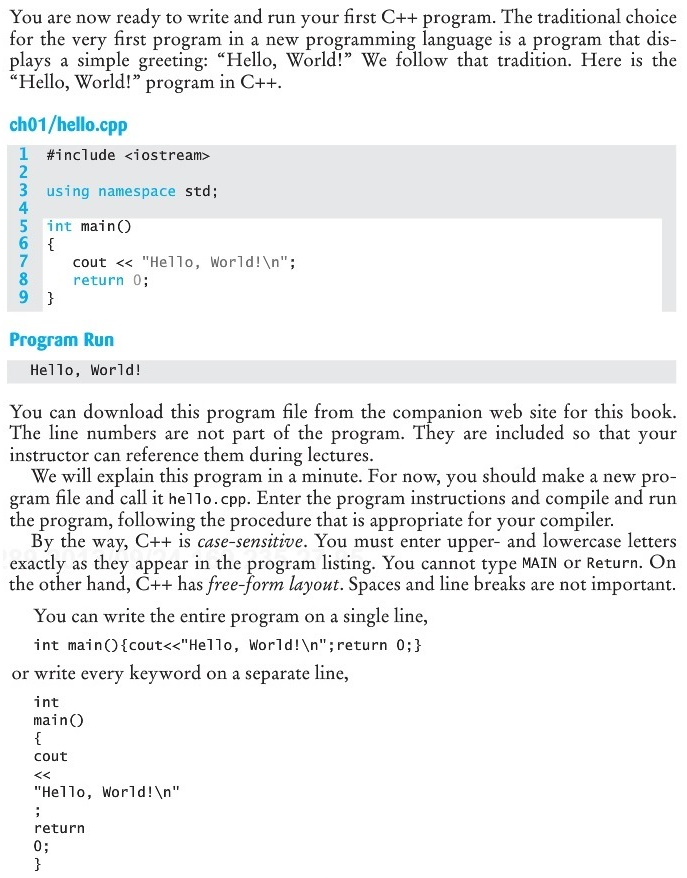 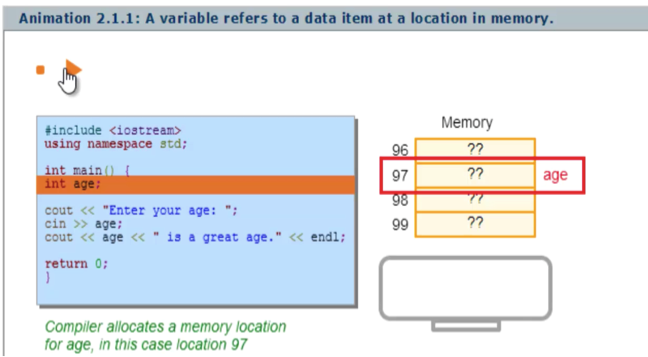 Alex Edgcomb and Frank Vahid
Dept. of Computer Science and Engineering
University of California, Riverside
Also with Zyante Inc. (www.zyante.com)
1 of 18
Copyright © 2014 Frank Vahid and Alex Edgcomb, UC Riverside / Zyante
X
Traditional use of the web: e-books and video
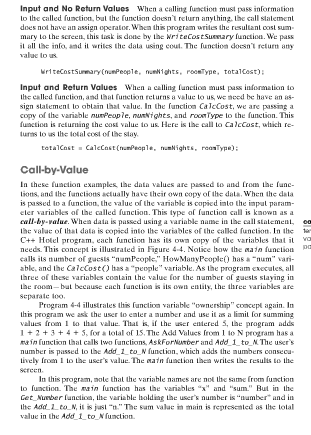 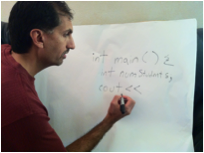 Copyright © 2014 Frank Vahid and Alex Edgcomb (UC Riverside / Zyante).
2 of 18
Interactive tools teach key topics
Copyright © 2014 Frank Vahid and Alex Edgcomb (UC Riverside / Zyante).
3 of 18
Interactive tools teach key topics
Copyright © 2014 Frank Vahid and Alex Edgcomb, UC Riverside.
4 of 18
[Speaker Notes: One of the powerful features of the web is to distribute info efficiently. That’s how folks have viewed online material; that’s a good feature: don’t have to carry a book and quick to jump around info. However, that’s not dramatically different.
Power of web is interactivity.]
Copyright © 2014 Frank Vahid and Alex Edgcomb (UC Riverside / Zyante).
5 of 18
[Speaker Notes: Self-assessment with question sets]
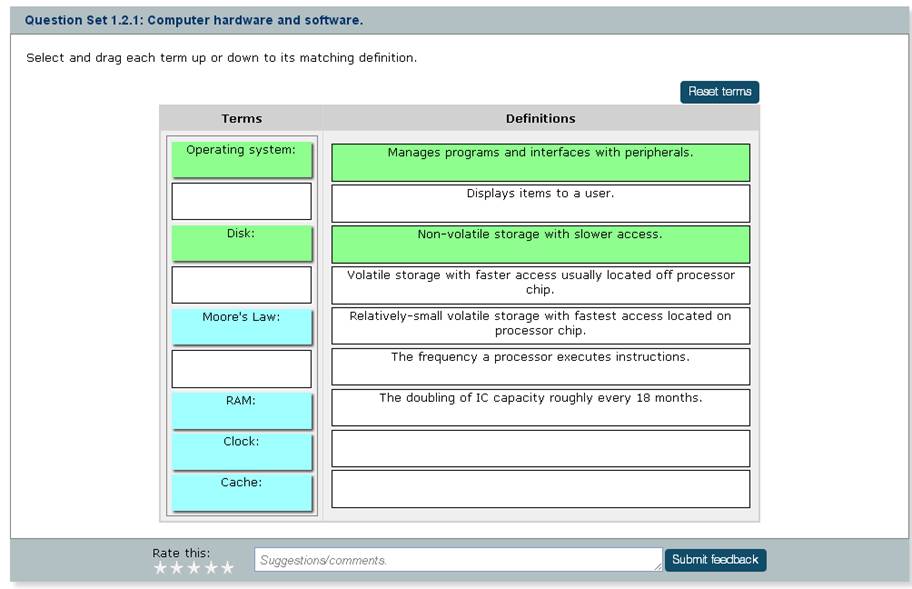 Copyright © 2014 Frank Vahid and Alex Edgcomb (UC Riverside / Zyante).
6 of 18
Self-assess with embedded question sets
Copyright © 2014 Frank Vahid and Alex Edgcomb, UC Riverside.
7 of 18
Visualize the hard concepts
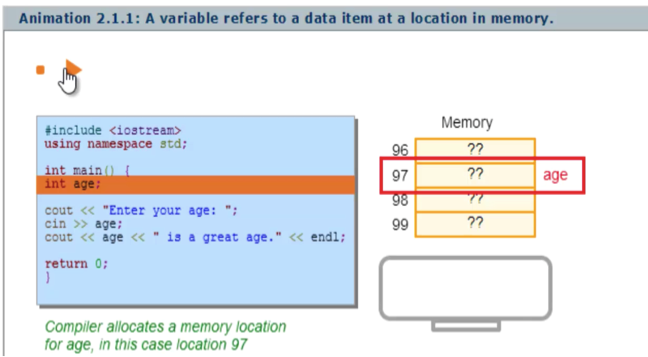 Copyright © 2014 Frank Vahid and Alex Edgcomb (UC Riverside / Zyante).
8 of 18
Visualize the hard concepts
Copyright © 2014 Frank Vahid and Alex Edgcomb, UC Riverside.
9 of 18
Student activity completion
55%
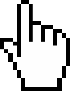 Copyright © 2014 Frank Vahid and Alex Edgcomb (UC Riverside / Zyante).
10 of 18
Zyante in 100 schools, 20k students
182,000+ interactive tools used
460,000+ animations viewed
9,094,000+ questions answered
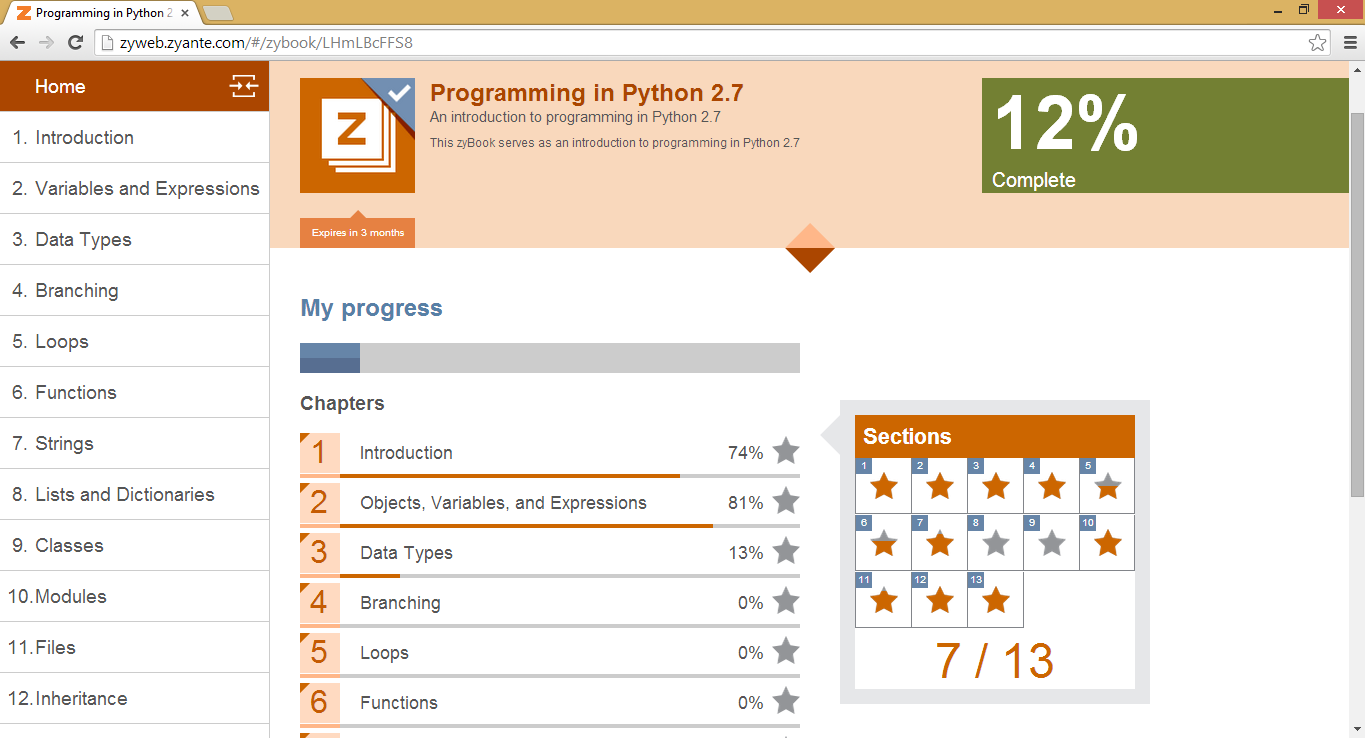 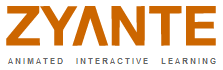 Professor formed company. Materials released in 2013.
Copyright © 2014 Frank Vahid and Alex Edgcomb (UC Riverside / Zyante).
11 of 18
Is interactive content effective?
vs.
Traditional static textbook
Interactive web native
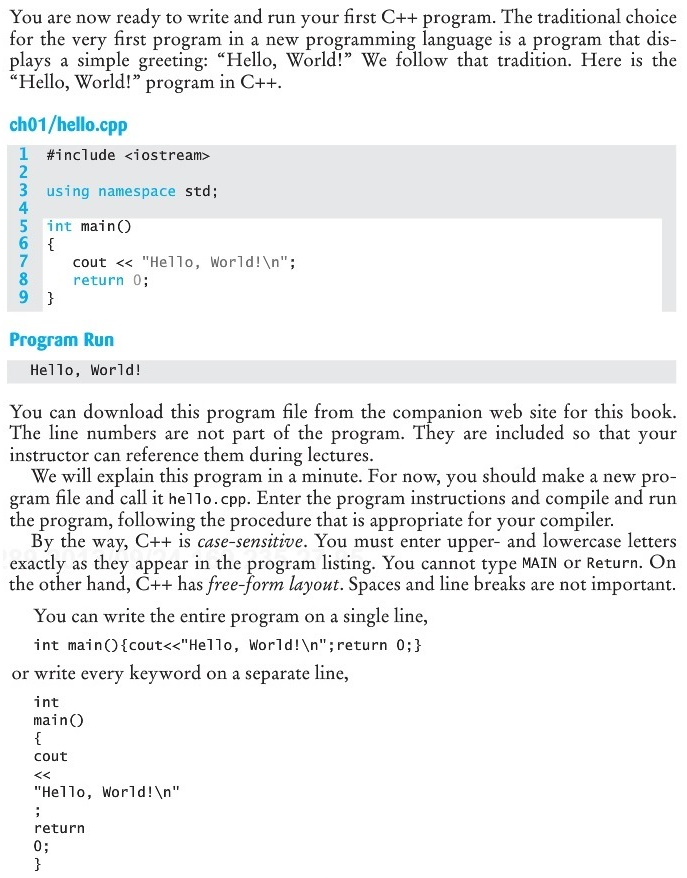 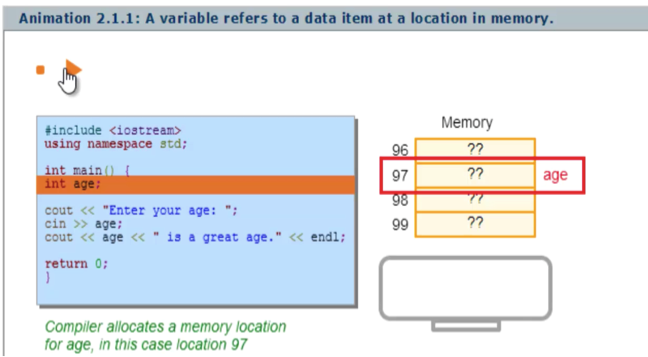 Copyright © 2014 Frank Vahid and Alex Edgcomb (UC Riverside / Zyante).
12 of 18
Traditional static textbook w/ easy-to-use IDE
Big C++, 2nd Edition by Cay Horstmann and Timothy Budd
1,236 words
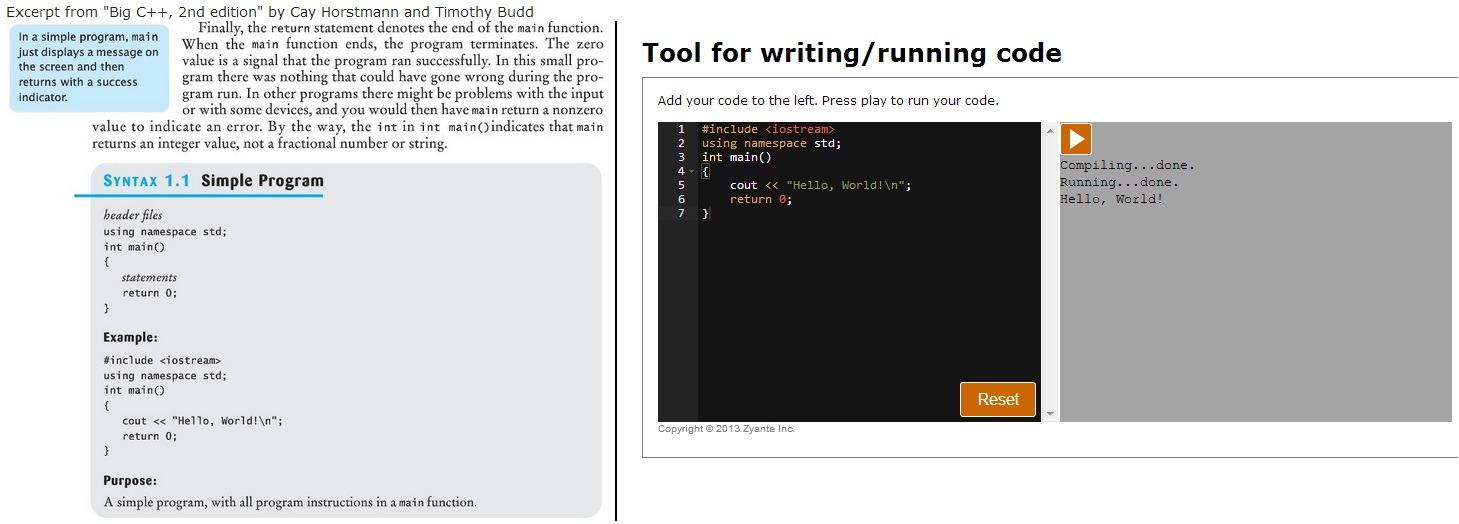 Copyright © 2014 Frank Vahid and Alex Edgcomb (UC Riverside / Zyante).
13 of 18
[Speaker Notes: 2 seniors in CS evaluated latest C++ traditional textbooks in English. Both concluded Big C++ was the best.]
Interactive web-native content:Zyante’s Programming In C++
769 words, 1 animation, 3 programming exercises, and 3 questions sets
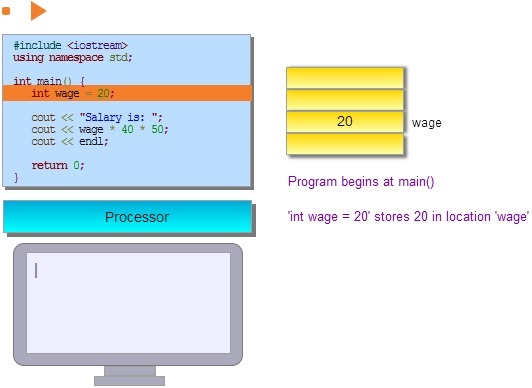 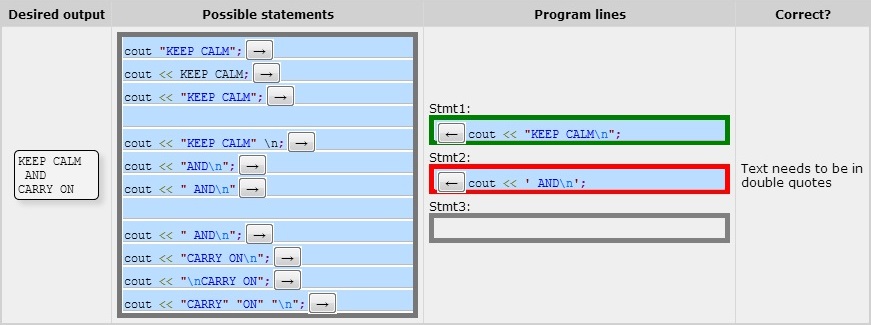 Copyright © 2014 Frank Vahid and Alex Edgcomb (UC Riverside / Zyante).
14 of 18
Experimental setup
Post-lesson quiz
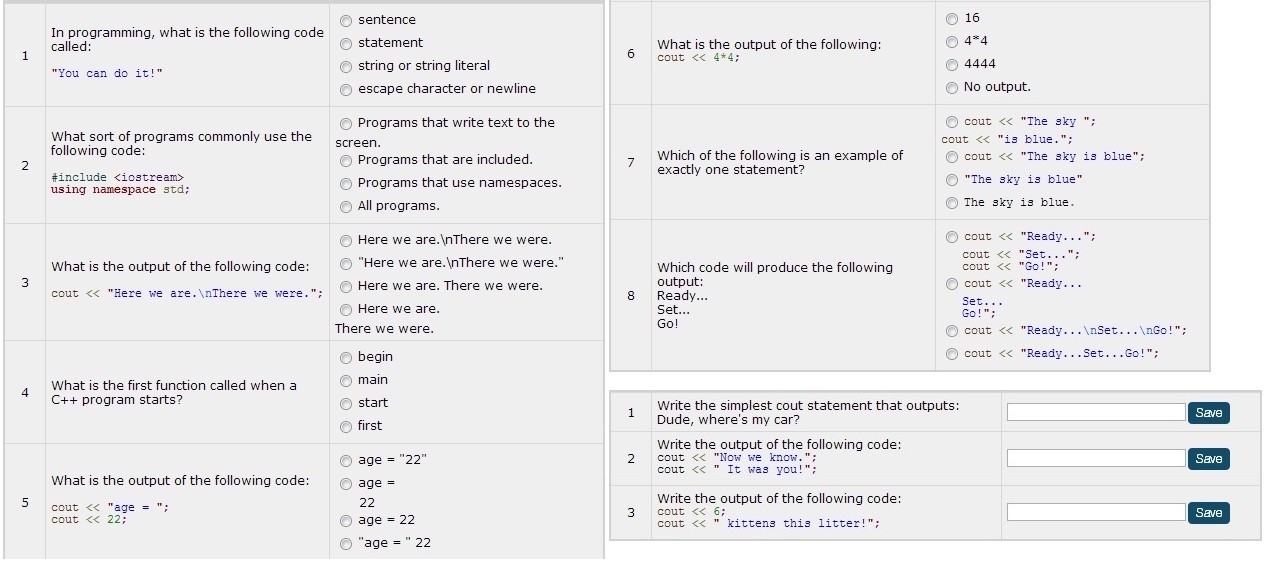 136 participants
72% freshmen
79% engineers
Work as long as like
Work alone
Pre-lesson quiz, lesson on basic output in C++,then post-lesson quiz
Copyright © 2014 Frank Vahid and Alex Edgcomb (UC Riverside / Zyante).
15 of 18
Results: Interactive vs. static content
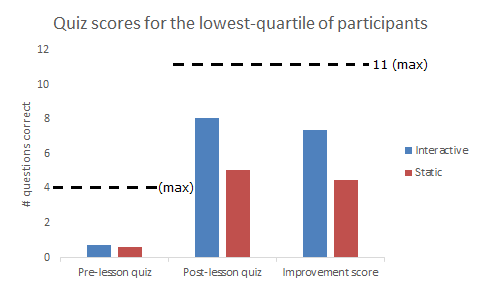 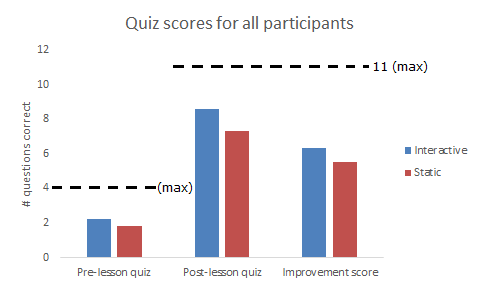 64% better
(p-value < 0.001)
16% better
(p-value = 0.016)
(68)
(18)
(60)
(16)
Students chose to spend more time (p-value < 0.001) with interactive (17.5 mins) than static (9.4 mins).
Copyright © 2014 Frank Vahid and Alex Edgcomb (UC Riverside / Zyante).
16 of 18
[Speaker Notes: Student quote on interactive content: “I can learn by practicing and auto-check the answer right away … the activities are fun and helpful.”]
Further analysis
UCR book purchase rate:
70% buy required textbook
98% buy required zyBook
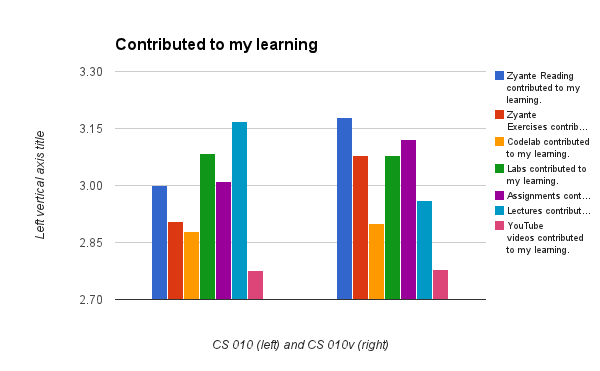 8.6% more students pass
(p-value = 0.08)
Traditional
textbook
Zyante
(133)
(124)
Copyright © 2014 Frank Vahid and Alex Edgcomb (UC Riverside / Zyante).
17 of 18
[Speaker Notes: Does this exist… (I’ve asked Adam Koehler for his class stats)
How many student’s actually purchase textbook?
UCR – 70% don’t buy textbook
Zyante – 98% buy zyBook?]
Conclusion
Porting paper textbooks to electronic form, even with some additional tool support, may be a poor approach
Writing new material natively for the web, using less text and more interactive items, may enable higher learner engagement and more-effective learning
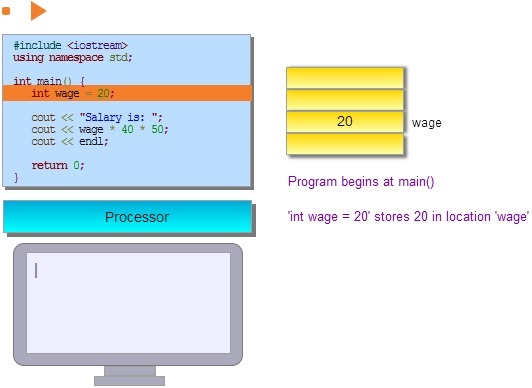 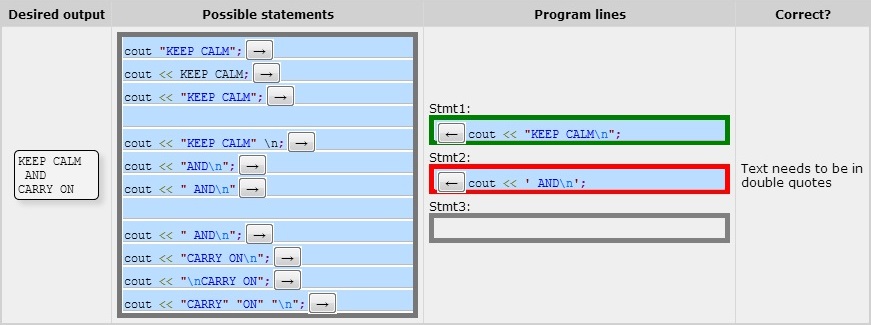 Copyright © 2014 Frank Vahid and Alex Edgcomb (UC Riverside / Zyante).
18 of 18